Common Hip Disorders In Children
Dr.Kholoud Al-Zain
Assistant Prof.
Ped. Orthopedic Consultant
April 2012

(Acknowledgment to 5th cycle students 2010)
Will Cover
Slipped capital femoral epiphysis (SCFE).
Legg-Calf-Perth’s disease.
Slipped Capital Femoral Epiphysis(SCFE)
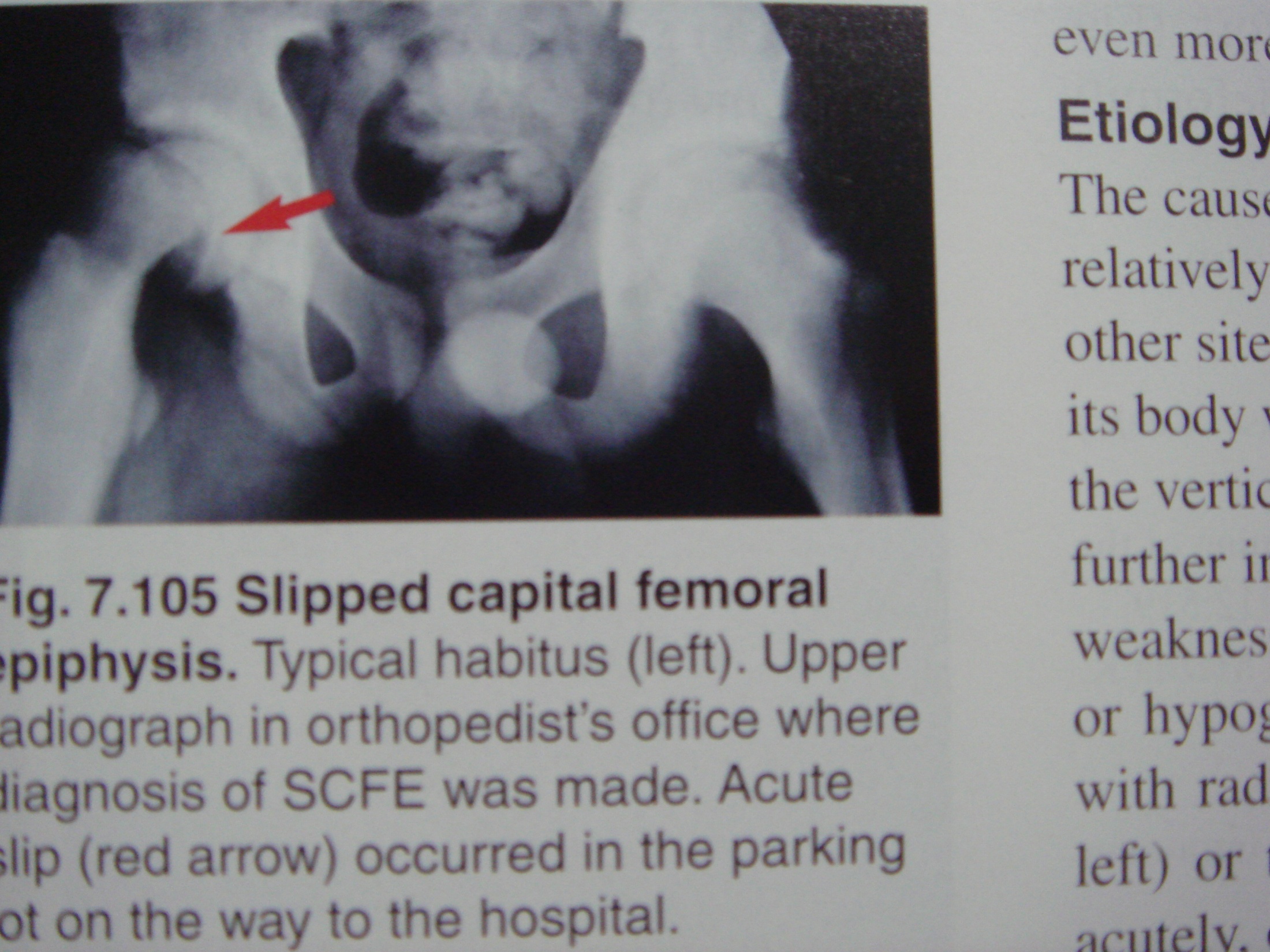 Objectives
Definition.
Types & severity.
Clinical picture.
Diagnosis.
Treatment.
Definition
It is anterior displacement of the femoral neck and shaft relative to the femoral epiphysis.
Types
Onset:
Acute  < 3w of complain  (30% of patients).
Chronic  > 3w.
Acute on top of chronic.
Types
Severity of slip:
Mild  < 30% slippage
Moderate  30 – 60%
Severe  > 60%
Epidemiology
2M : 1F
11 – 15 y old.
Around puberty time.
Usually:
Over weight (or tall & thin).
Dark skin.
30% have hormonal imbalance  thyroid, parathyriod, GH, & gonadal.
30% bilateral hips affection.
Clinical Picture
Pain:
Acute pain with a minor trauma.
Or had mild pains that suddenly increased.
At the groin ± thigh.
Could be only knee pain.
↑ with activity.
Painful (antalgic) gait.
Clinical Picture
O/E of the affected L.L:
Is externally rotated.
Loss of internal rotation.
May be (1-2 cm) shorter.
With passive hip flexion  it involuntarily goes into external rotation.
Depending on the type  can he/she walk on it.
Clinical Picture
Work Up
Hormonal studies.
X-ray:
AP.
Frog lateral.
X-Ray
X-Ray
X-Ray
X-ray  Klein’s Line
Work Up
We rarely ask for:
MRI  early detection of SCFE & complications.
C.T  pre operatively to plan the osteotomy.
Bone scan  early detection of complications.
Differential Diagnosis
Salter Harris fracture type-1 of the physis.
Treatment
Once diagnosed we treat.
No role for:
Observation, or
Attempts at closed reduction.
Aim  prevent further slip  fix with pins.

NSAID, temporary skin traction.
Medical referral & hormonal treatment.
Treatment- Acute Slip
Treatment- Chronic Slip
Complications
If the slip progress  leads to early O.A
If the pins are put too deep  chondrolysis.
If not treated properly  higher rates of AVN.
Complication- Chondrolysis
Legg-Calve-Perth's Disease
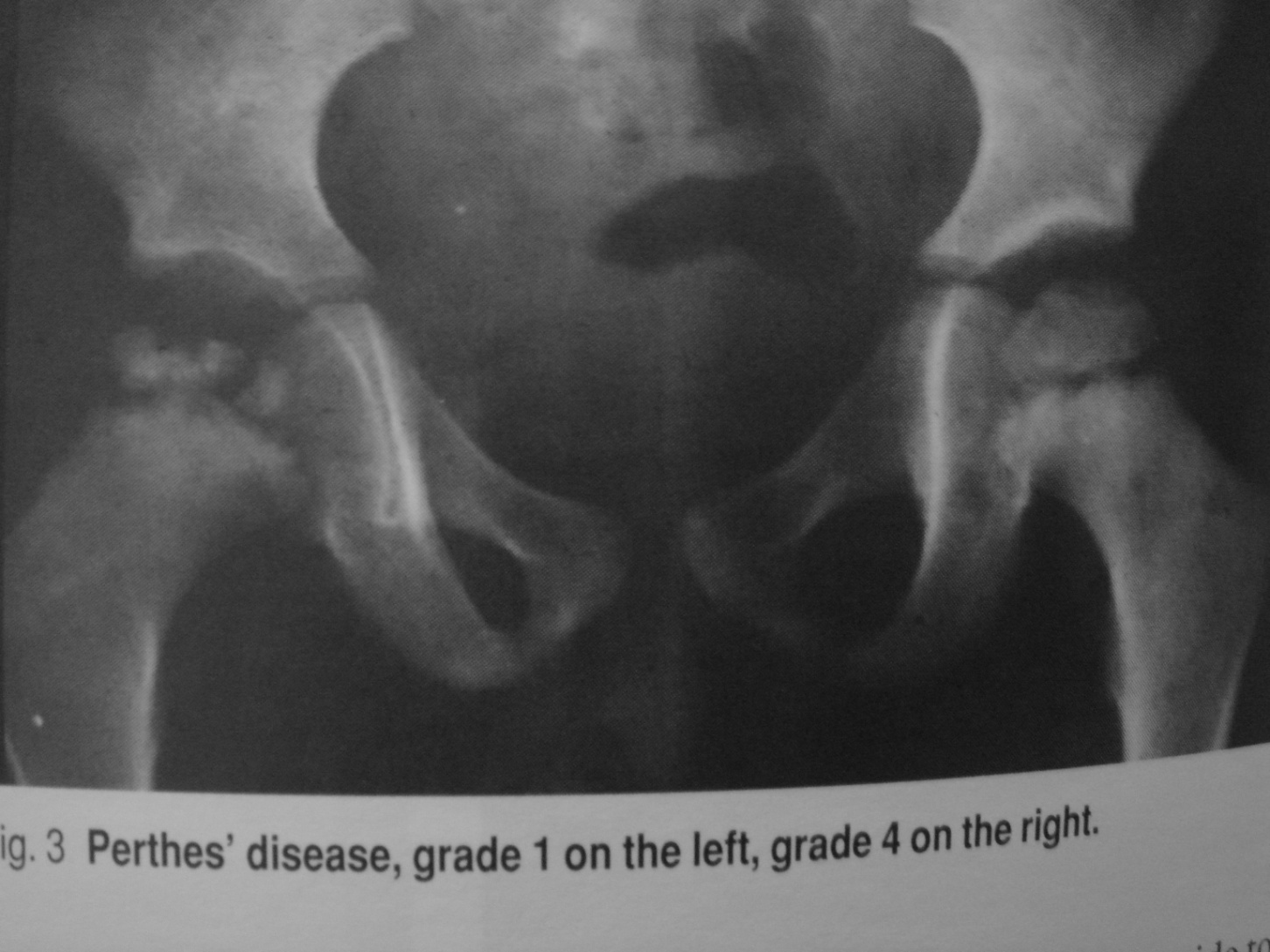 Objectives
Definition.
Epidemiology.
Clinical picture.
Stages & Grades.
Treatment.
Definition
It is idiopathic avascular necrosis of the femoral head.
Causes
Idiopathic.
Multiple theories  most accepted is multifactorial, including a combination of:
A.V malformation.
Hyperactive child.
Minor repeated trauma.
± Viral infection.
Epidemiology
M5 : F1
1 : 10,000
Age 4-10 y.
Bilateral affection of hips:
20% affected on presentation.
40% of the other hip by 12-18m will be affected.
Clinical Picture
Pain:
Acute pain (moderate-sever).
That is fluctuating & persistent.
Some parents relate it to a minor trauma.

At the groin ± anterior thigh.
Could be only knee pain.
Painful (antalgic) gait.
Patient’s activity affected.
↑ with activity, especially jumping.
Clinical Picture
Leg length discrepancy.
Affected L.L  muscle atrophy (due to disuse).
Hip:
Tender groin.
↓ range of motion (ROM):
In all directions.
Particularly: internal rotation & abduction.
Knee  Normal exam.
Stages
Synovitis.
Fragmentation stage.
Reossification (remodeling) stage.
Healed stage.
Grades
I      ¼ of the head only involved.
II     ½ 
III    ¾
IV   all involved (worst).
Work Up
X-ray:
AP.
Frog lateral.
AP
Frog-leg view
AP
Stage 1- VasculitisSubchondral #, metaphysial changes
Stage 2- FragmentationLoss of epiphysial height
Stage 3- Reossification & remodeling
Stage 4- Healed
Work Up
MRI:
Early detection of AVN.
Follow up of revascularization pattern.
Bone Scan:
Extent of avascular changes before evident X-ray.
Bone Scan- Synovitis Stage
Treatment
The primary goal:
Containing the femoral head within the acetabulum. 
Femoral head recover & grow to a normal shape.
The healing process can take several years.
Treatment
Usually:
Children < 6y do well, need observation mainly.
Children > 9y generally have bad results, need operation(s).
Treatment
Non-surgical:
NSAID to control pain.
Bed rest.
Skin traction, of few days.
Abduction stretching.
Abduction splints.
No jumping.
Abduction splint
Treatment
Surgical:
Pelvic  usually Salter.
Femoral  varus osteotomy.
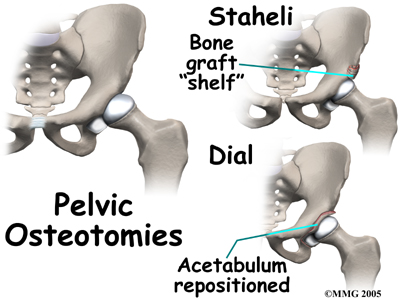 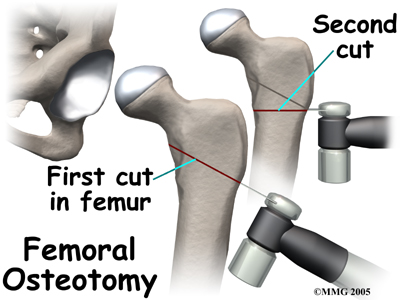 Follow up
Vary closely to monitor:
Symptoms,
Hip mobility,
Healing process,
In unilateral affection we need to observe the other hip.
Prognosis
Most patients do well early in their life.
By 50-60 y of age  50% will develop O.A .
The end result  most patients will require THR at some point in the future.
Summary(SCFE & Perth’s)
Summary
Both are diseases of an unknown etiology.
M > F
Insidious in onset.
Always examine the hip in patients with knee pain.
 2 X-ray views are necessary to make the diagnosis.
Bilateral affection 20-40%.
SCFE  mainly surgical.
LCPD   medical & surgical depending on the age & stage of presentation.